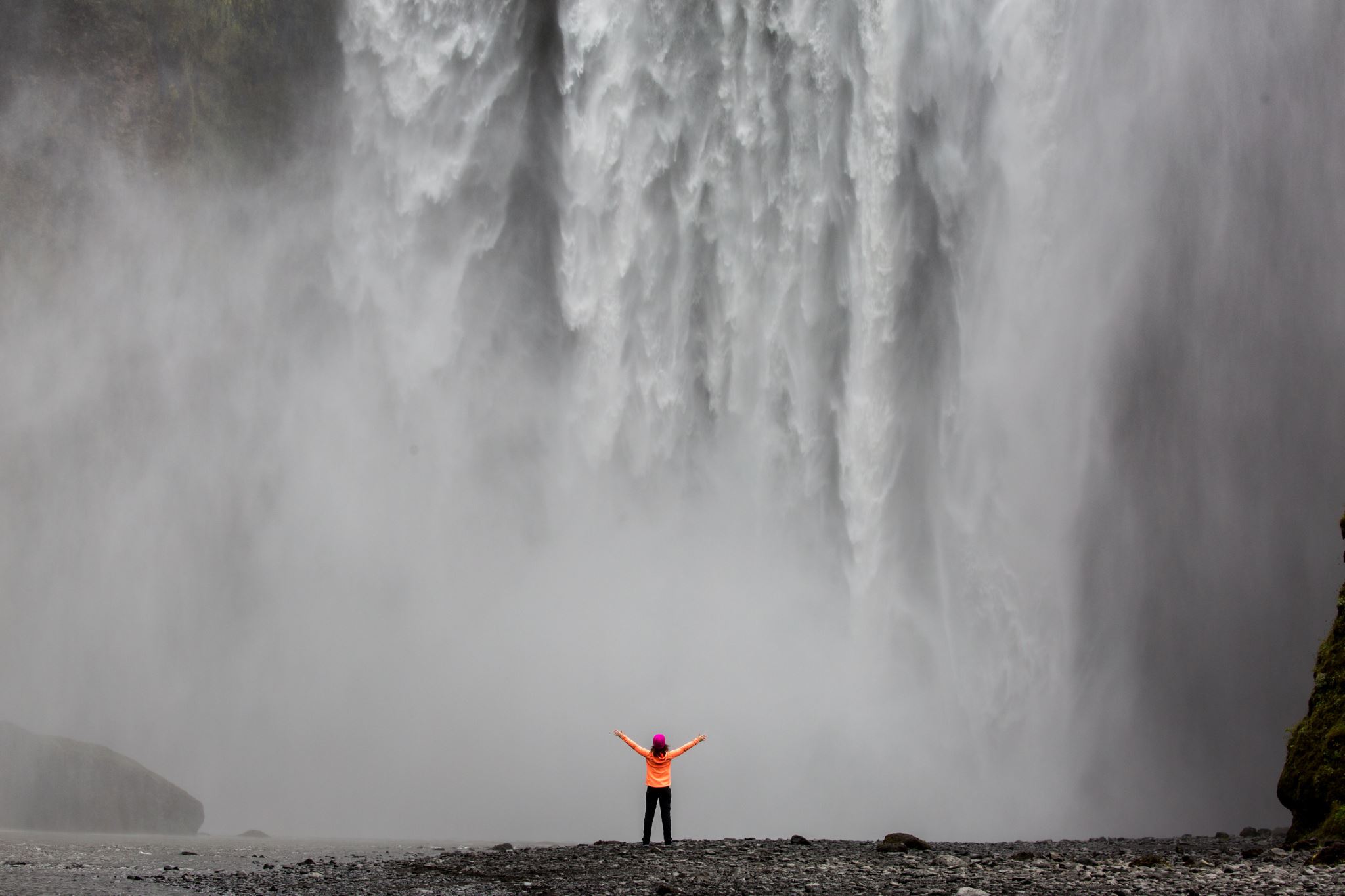 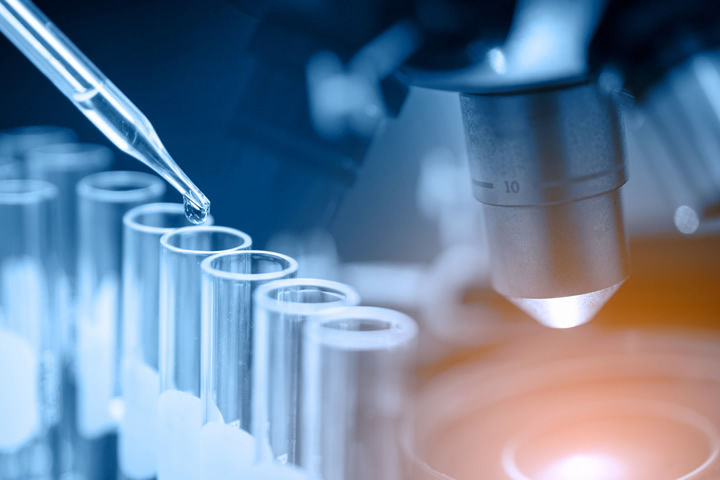 Journal of Forensic Sciences
SUBMIT YOUR   RESEARCH TODAY
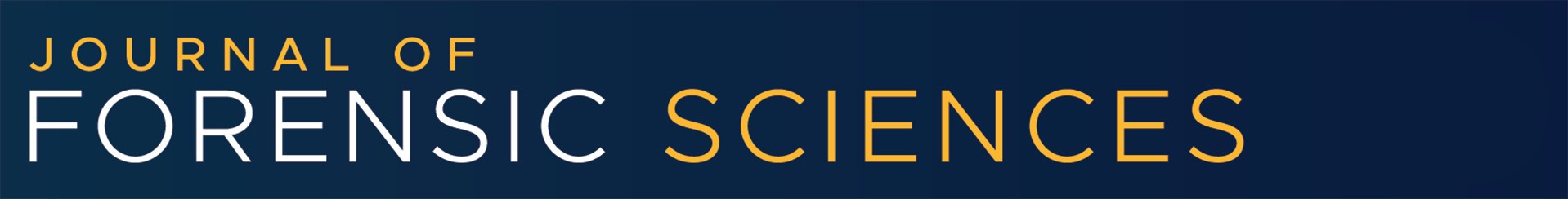 DID you know THAT in 2023…
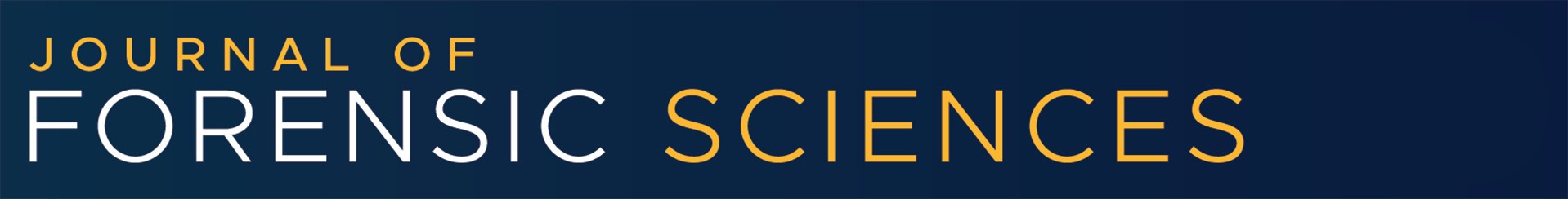 DID you know THAT in 2023…
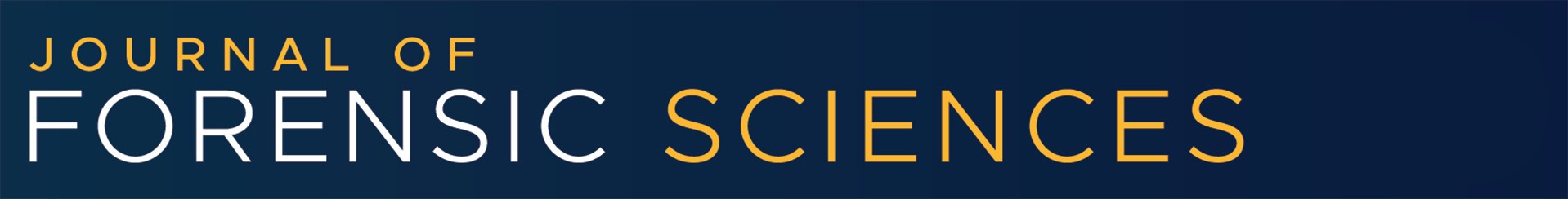 JOURNAL OF FORENSIC SCIENCES
DID you know THAT in 2023…
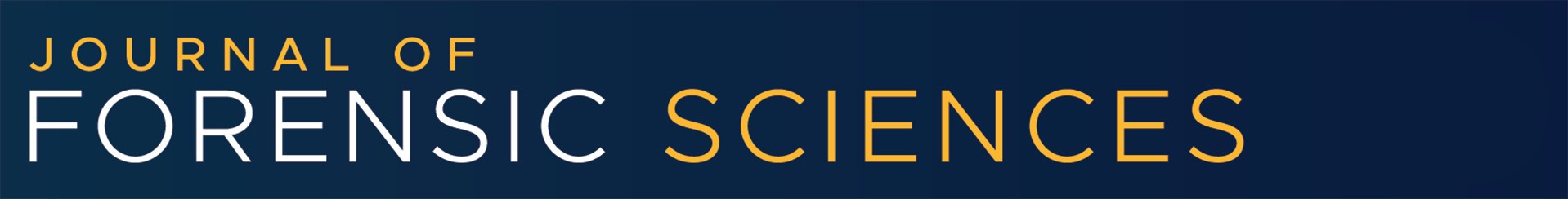 JOURNAL OF FORENSIC SCIENCES
DID you know THAT in 2023…
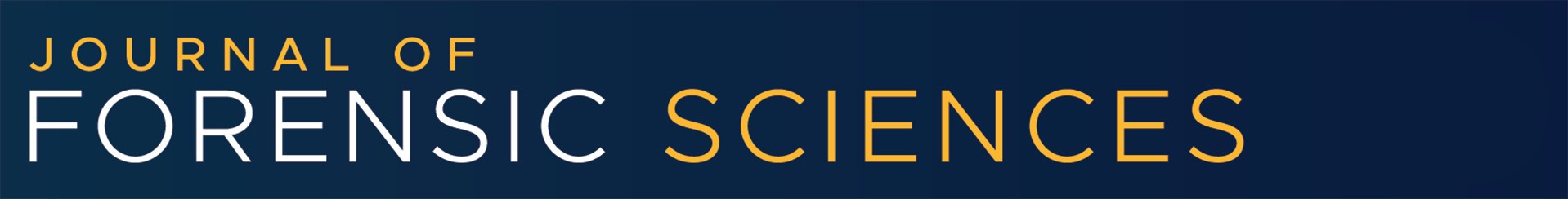 DID you know THAT in 2023…
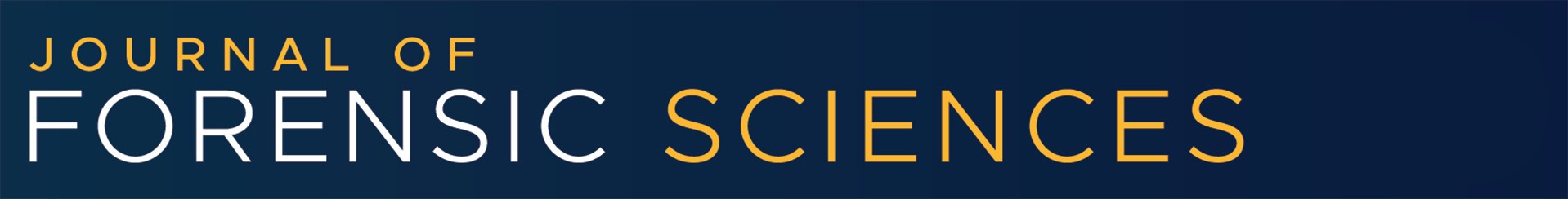 DID you know THAT in 2023…
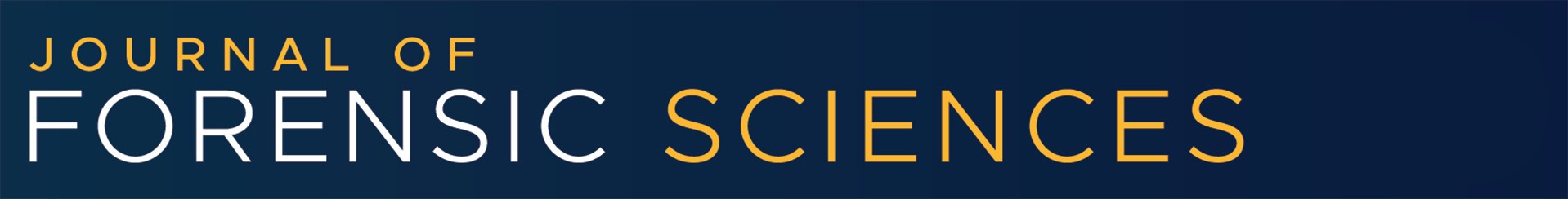 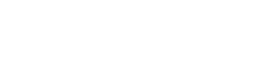 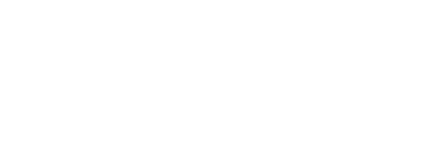 JFS 2023 Noteworthy Articles
									       

This collection of articles will be available 
via free access for the months of 
February and March 2024. 


Look for the display boards in the                   AAFS 2024 Registration Area and                  AAFS Pavilion to utilize the QR Code 
and download the JFS articles.
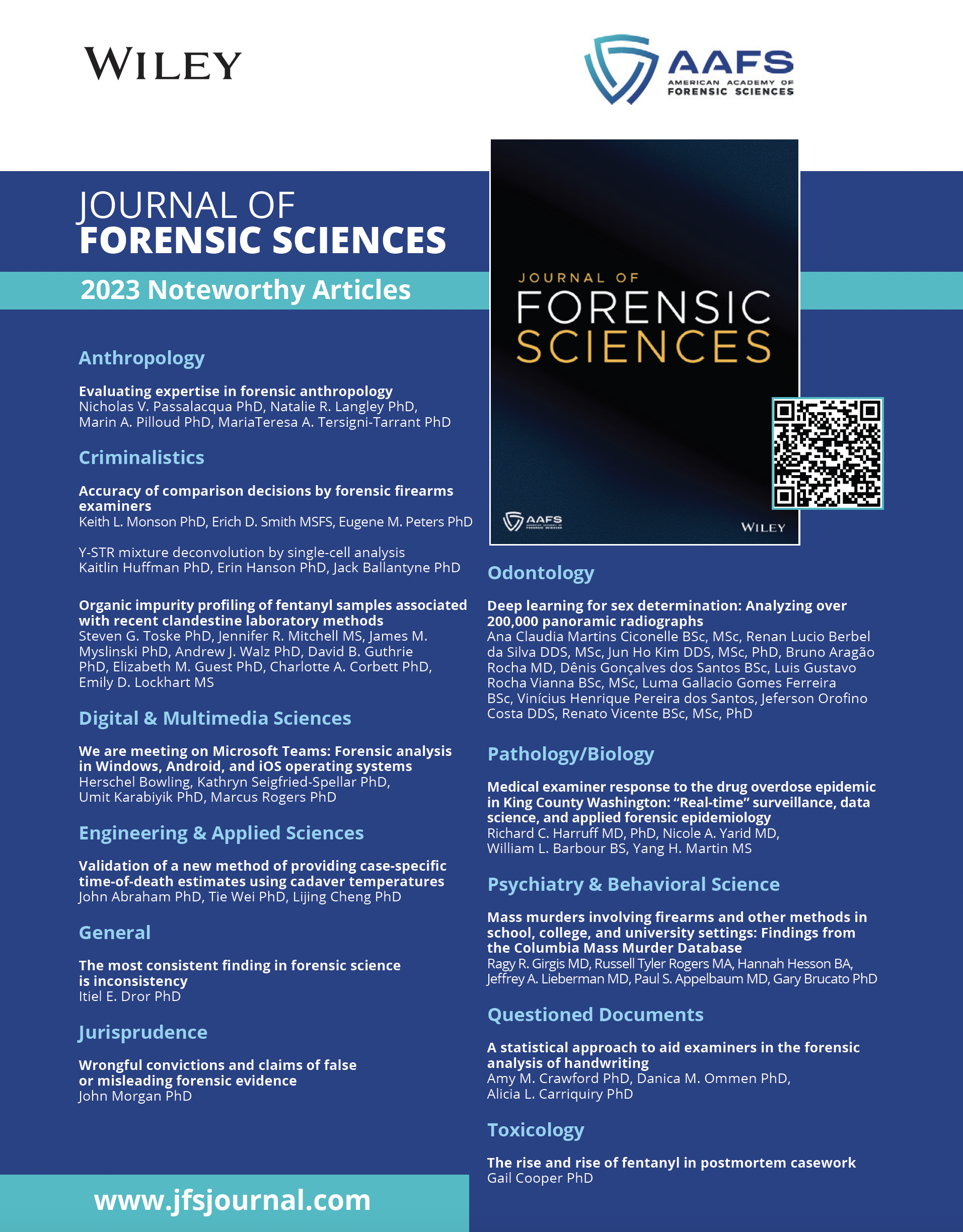 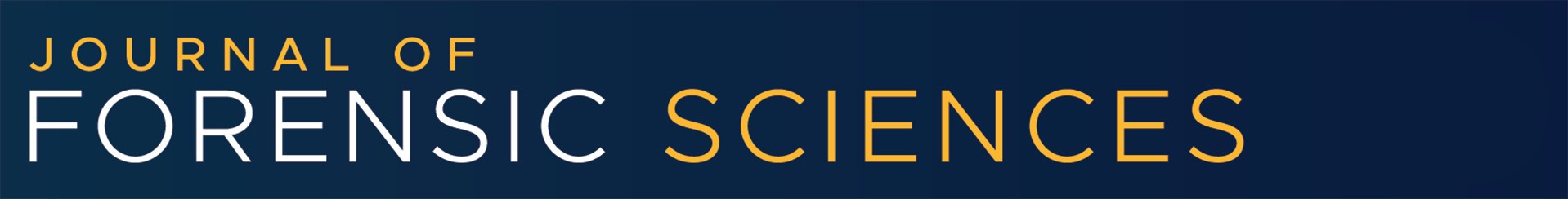 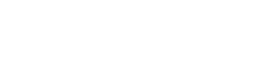 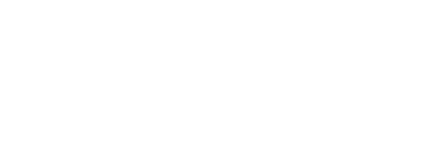 JFS Launched a Forensic Lab Talks
Virt                                                      Virtual Seminar Series 
			                             in partnership with Wiley.
	                                                                              The global reach has been wide, increasing
 			             							                   the visibility of both JFS and AAFS.
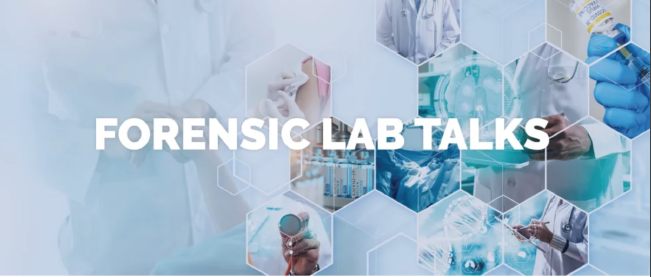 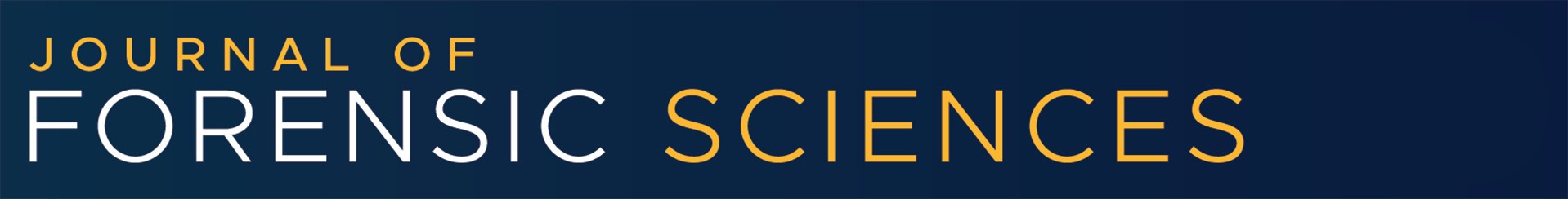 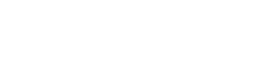 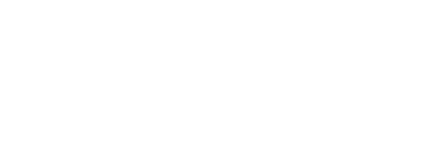 JFS Mission  
									       To advance forensic science research, education,
	                                                                  and practice by publishing peer-reviewed articles
 			             							         of the highest quality and impact.                                                        
  
 							                       Increase the Visibility of Your Research   
                         
 										 Submit Your Manuscript to the                                        			                                                     Journal of Forensic Sciences 
				                                             www.jfsjournal.com
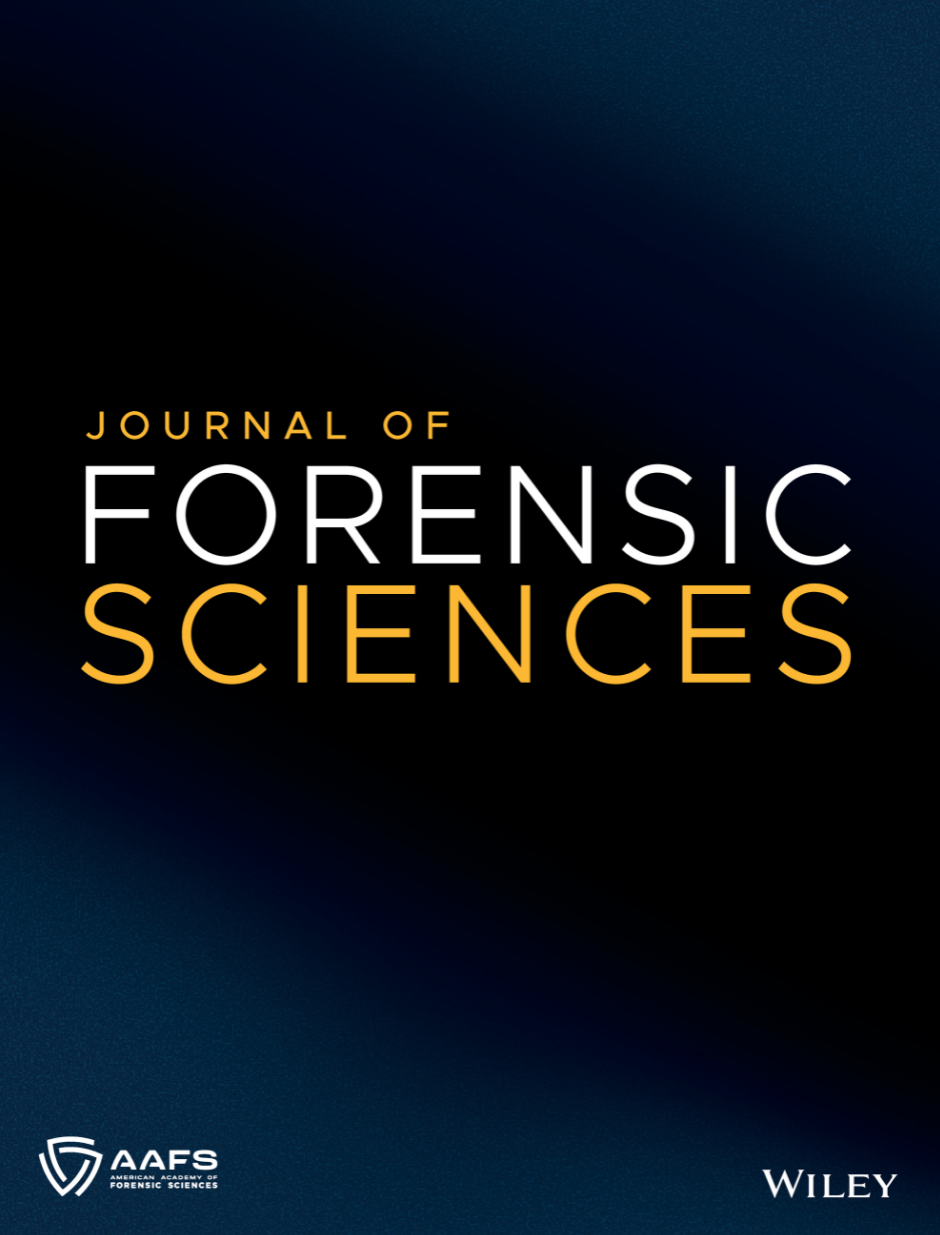